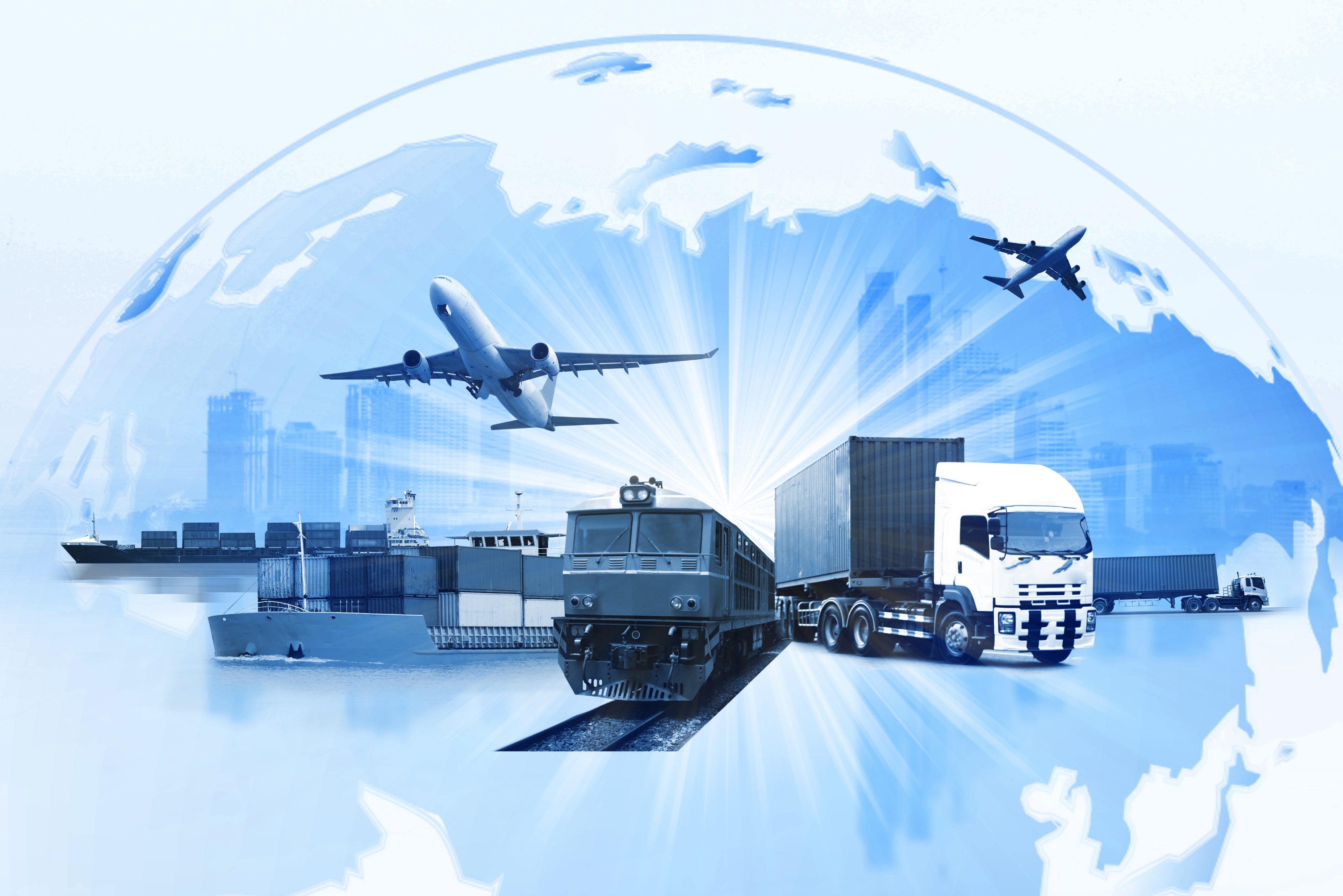 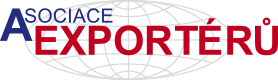 Hájíme zájmy českých exportérů
EXPORT v době covidové(národní pojetí)
Otto Daněk
Místopředseda AE
12. 07. 2021
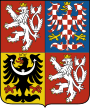 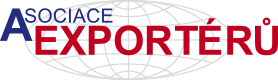 Hájíme zájmy českých exportérů
2
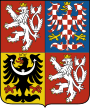 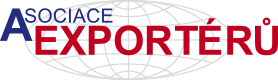 Hájíme zájmy českých exportérů
3
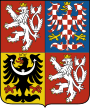 +6,1 %                                                      +26,5 %
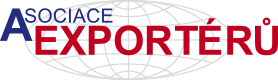 Hájíme zájmy českých exportérů
4
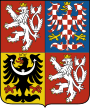 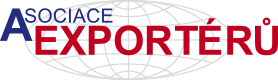 Hájíme zájmy českých exportérů
5
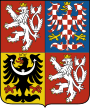 +4,5 %                                                      +536,9 %
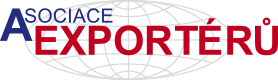 Hájíme zájmy českých exportérů
6
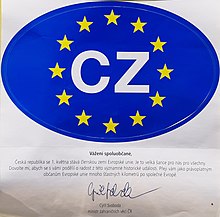 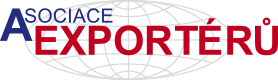 Hájíme zájmy českých exportérů
7
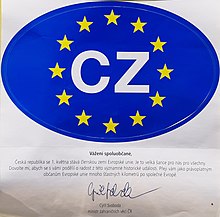 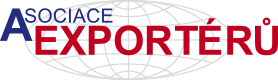 Hájíme zájmy českých exportérů
8
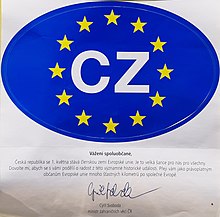 +6,5 %                                                      +27,7 %
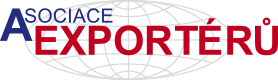 Hájíme zájmy českých exportérů
9
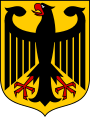 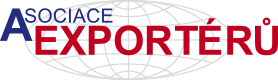 Hájíme zájmy českých exportérů
10
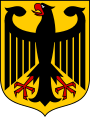 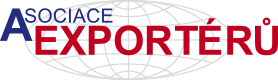 Hájíme zájmy českých exportérů
11
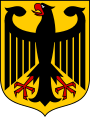 +5,3 %                                                      +24,8 %
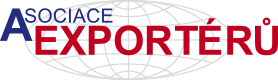 Hájíme zájmy českých exportérů
12
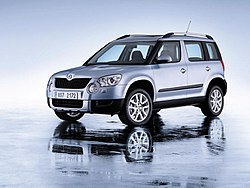 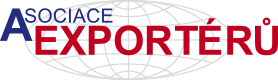 Hájíme zájmy českých exportérů
13
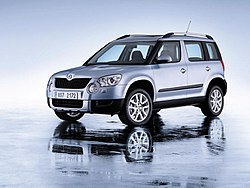 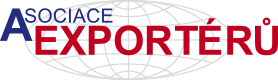 Hájíme zájmy českých exportérů
14
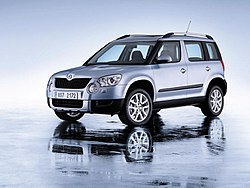 +3,1 %                                                      +48,5 %
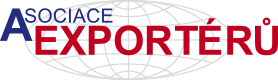 Hájíme zájmy českých exportérů
15
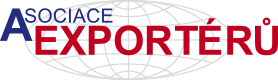 Hájíme zájmy českých exportérů
16
ZÁVĚR:

Jedná se o realisticko – optimistický odhad

Realismus vychází ze skutečnosti 1–5: 2021/2019 + 6,1 %

Optimismem je, že nebude další lockdown

Co by mohlo tuto prognózu zhatit ?
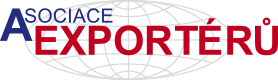 Hájíme zájmy českých exportérů
17
Nedostatek komponent a transportních kapacit:

Chybí čipy
Chybí plasty
Chybí legovaná ocel
Chybí barevné kovy
Chybí ocelové pásy
Chybí speciální komponenty atd.
Mezi Evropou a Asií je doprava na 3 měsíce „vyprodána“
Chybí kontejnery
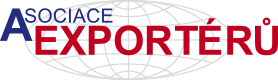 Hájíme zájmy českých exportérů
18
Nekontrolovaný růst nákladů Y/Y:

Cu + 100 %, Al + 35 %, Fe až + 100 %
Ceny el. energie na komodit. burze ze 46 na 74 €/MWh + 61 %
Ceny zem. plynu na komodit. burze ze 13 na 26 €/MWh + 100 %
Cena nafty + 26 %
Cena benzínu + 22 %
Dopravní cena námořních kontejnerů z 1 500 až na 18 000 $
Průměrná mzda + 3,2 %
Produktivita práce – 6,5 % !!!
Avizované navýšení minimální mzdy (min. Maláčovou)
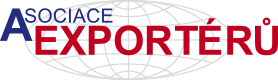 Hájíme zájmy českých exportérů
19
Po pěti měsících roku 2021 má export velmi slibně našlápnuto k dobrým výsledkům,

ale na startu je připraveno mnoho
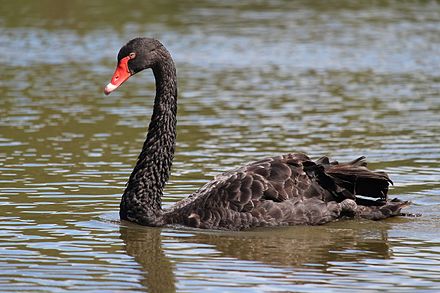 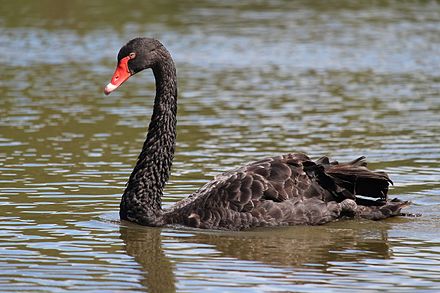 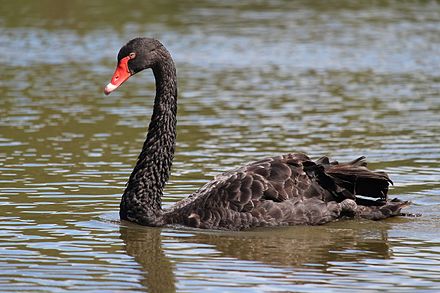 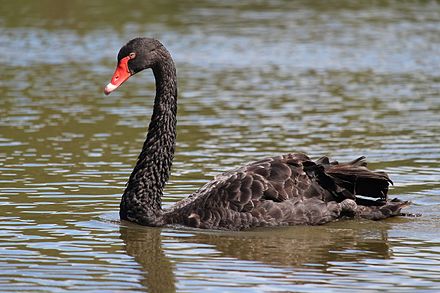 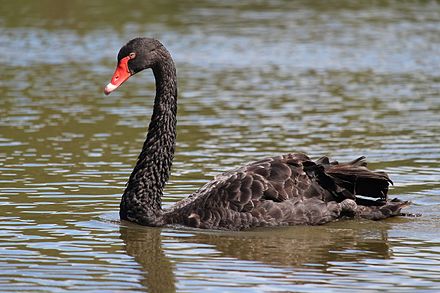 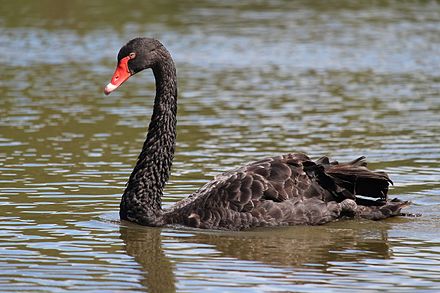 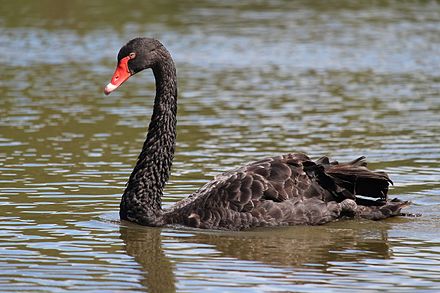 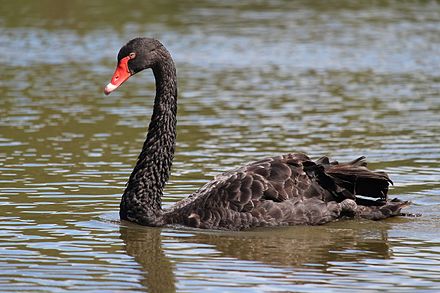 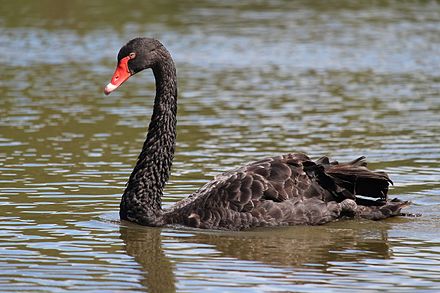 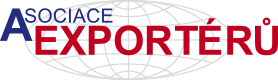 Hájíme zájmy českých exportérů
20
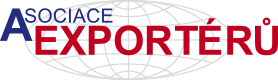 Partneři Asociace
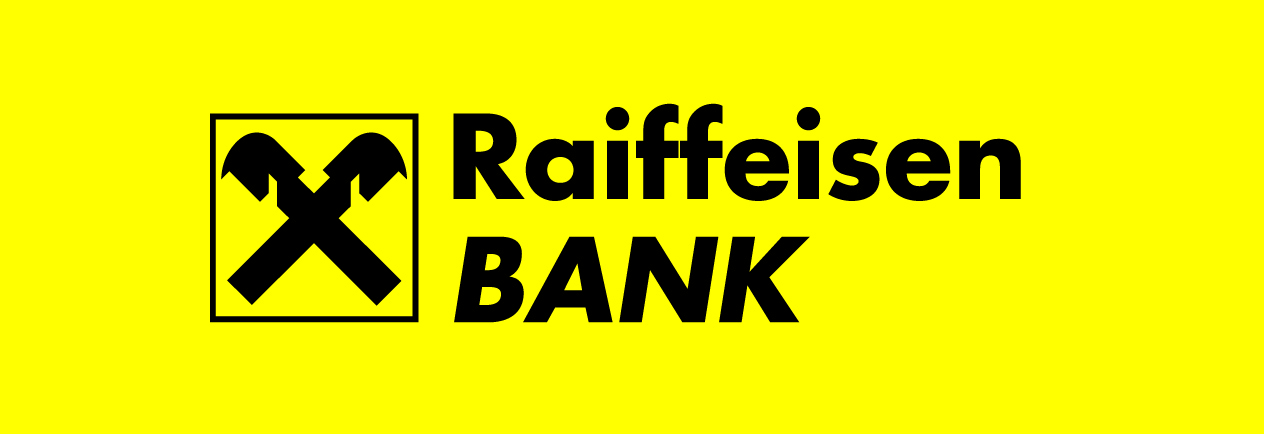 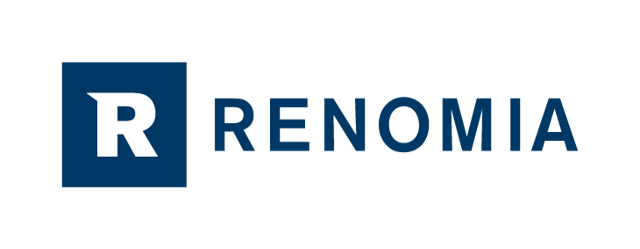 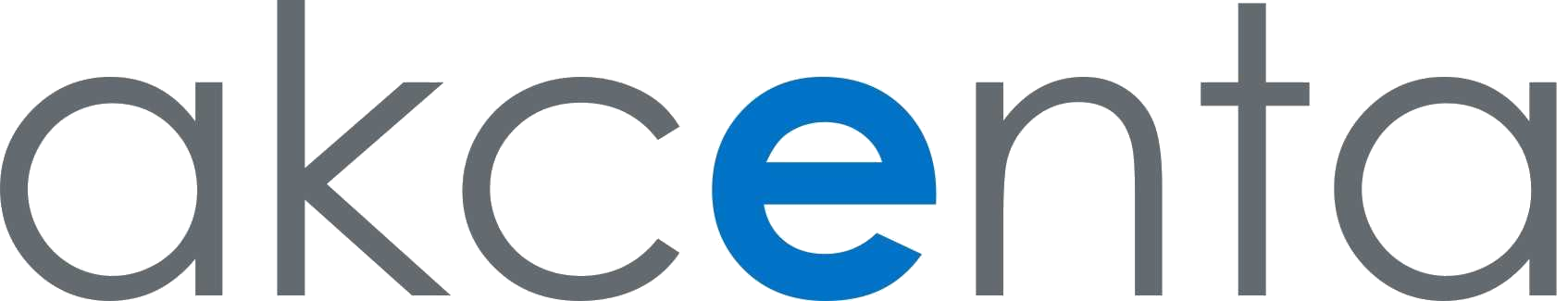 danek@atas.cz
21